EM Program Success
Savannah River Site 
Defense Waste Processing Facility (DWPF)
EM Program Success - DWPF
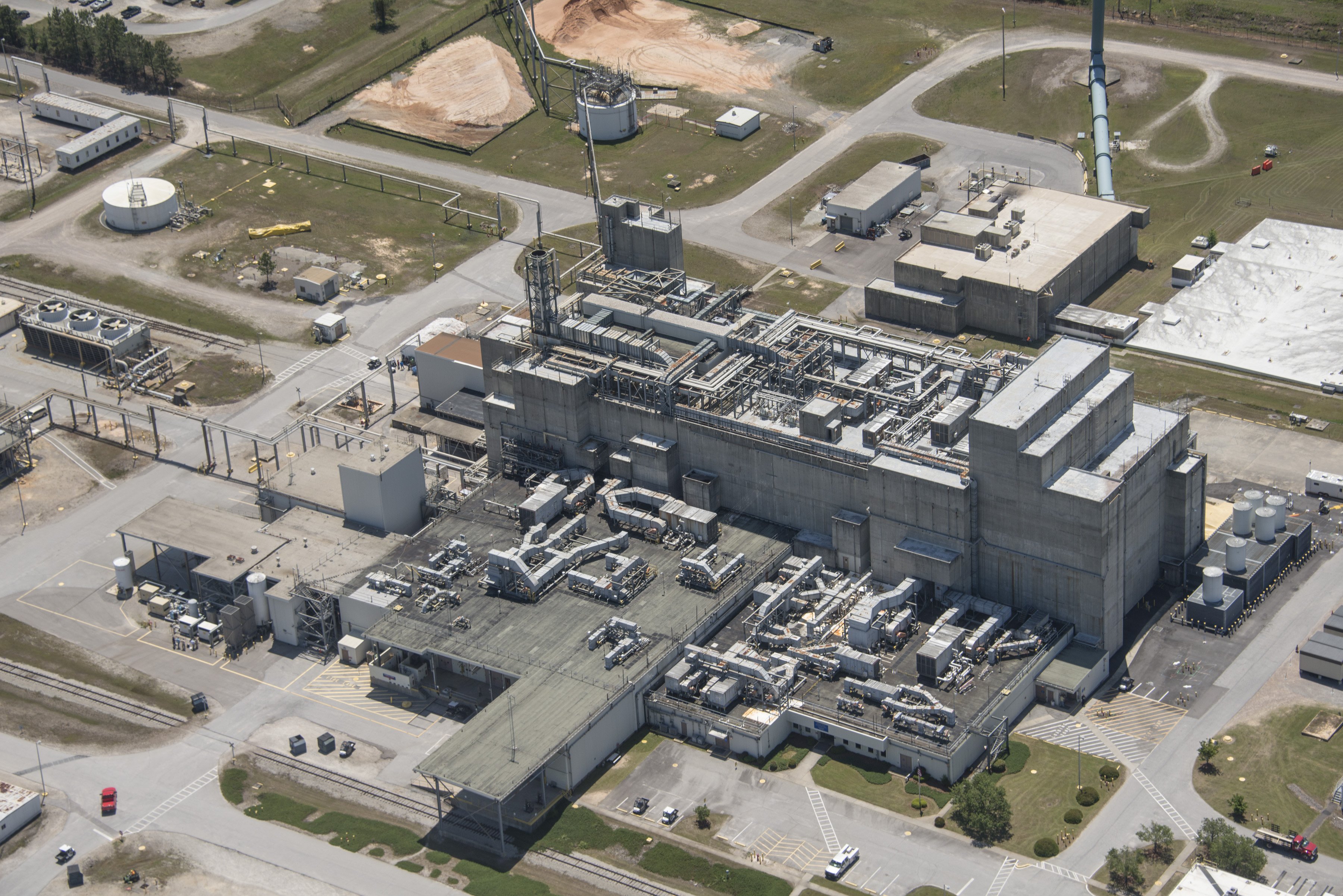 EM Program Success - DWPF
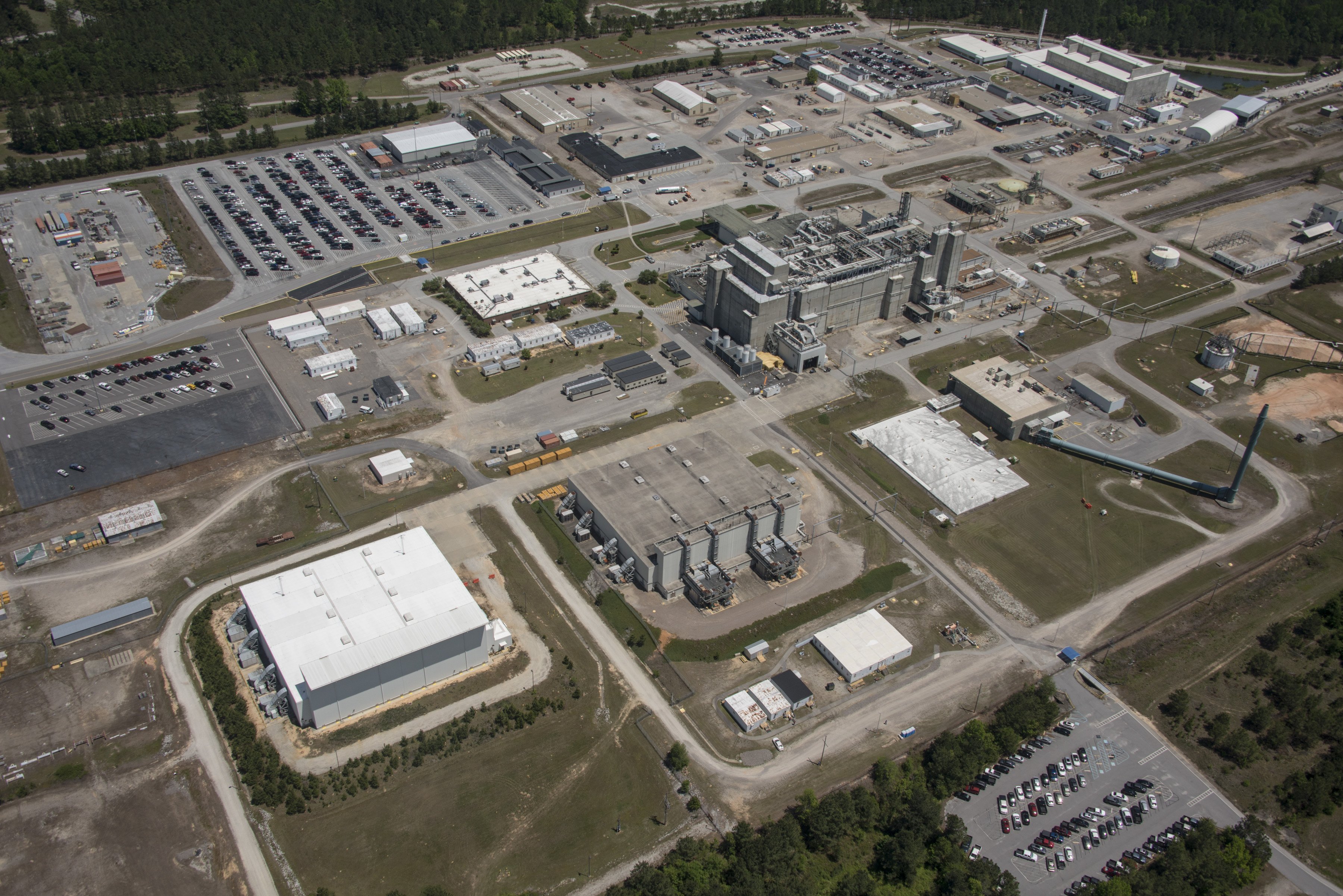